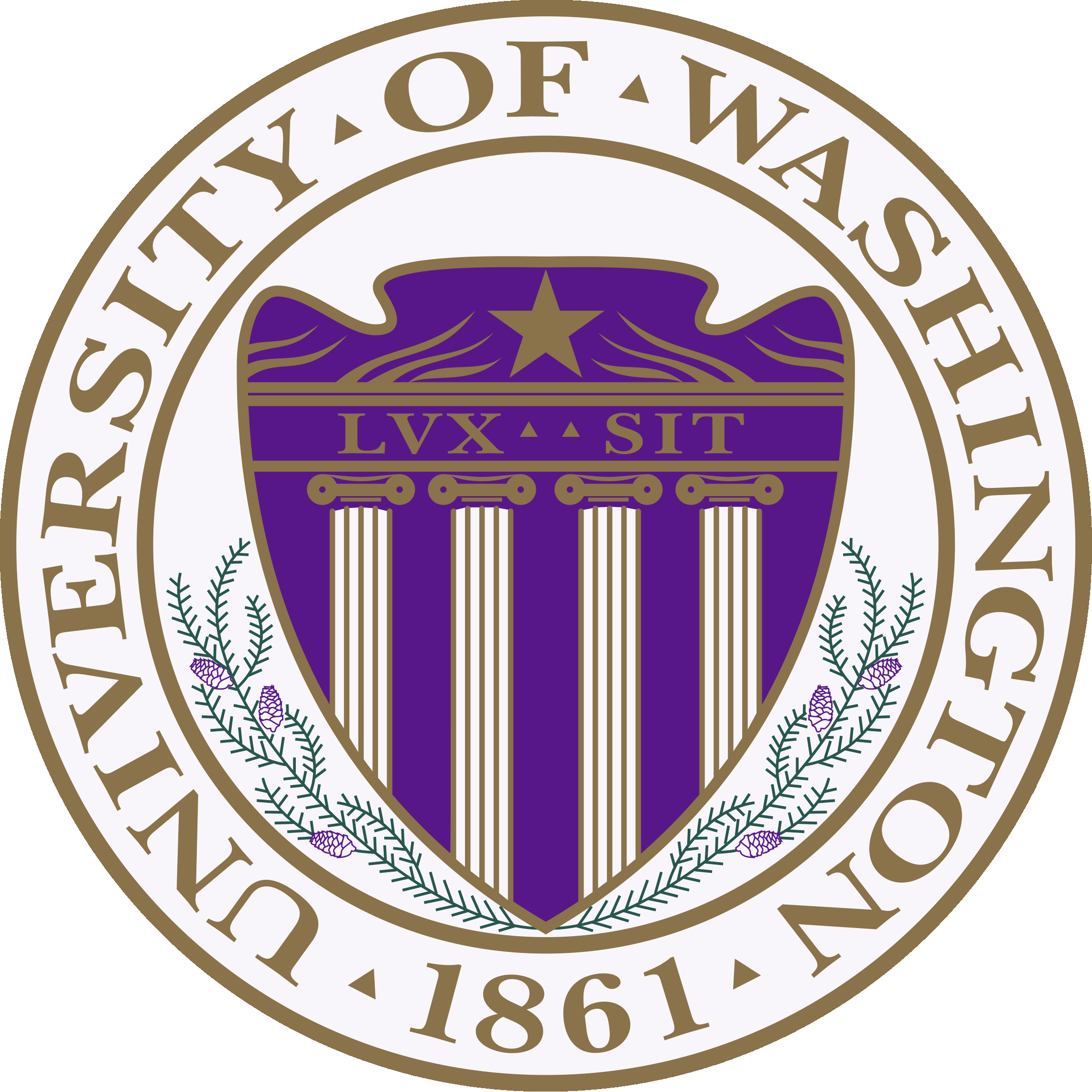 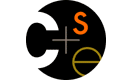 CSE332: Data AbstractionsLecture 9: B Trees
Dan Grossman
Spring 2012
Problem: A dictionary with so much data most of it is on disk

Desire: A balanced tree (logarithmic height) that is even shallower than AVL trees so that we can minimize disk accesses and exploit disk-block size

Key idea: Increase the branching factor of our tree
Spring 2012
CSE332: Data Abstractions
2
M-ary Search Tree
Build some sort of search tree with branching factor M:
Have an array of sorted children (Node[])
Choose M to fit snugly into a disk block (1 access for array)
Perfect tree of height h has (Mh+1-1)/(M-1) nodes (textbook, page 4)

# hops for find: If balanced, then logM n instead of log2 n
If M=256, that’s an 8x improvement
Example: M = 256 and n = 240 that’s 5 instead of 40

Runtime of find if balanced: O(logM n log2 M)  (binary search children)
Spring 2012
CSE332: Data Abstractions
3
[Speaker Notes: So, we’ll try to solve this problem as we did with heaps.
Here’s the general idea. We create a search tree with a branching factor of M.

Each node has M-1 keys and we search between them.
What’s the runtime?
O(logMn)?
That’s a nice thought, and it’s the best case. What about the worst case?]
Problems with M-ary search trees
What should the order property be?

How would you rebalance (ideally without more disk accesses)?

Any “useful” data at the internal nodes takes up disk-block space without being used by finds moving past it

So let’s use the branching-factor idea, but for a different kind of balanced tree
Not a binary search tree
But still logarithmic height for any M > 2
Spring 2012
CSE332: Data Abstractions
4
3
7
12
21
B+ Trees (we and the book say “B Trees”)
Each internal node has room for up to M-1 keys and M children
No other data: all data at leaves!
Order property:
Subtree between keys x and y 
contains data with keys  x and < y
Leaf nodes have up to L sorted data items


As usual, we wont show the “along for the ride” data in our examples
Remember no data at non-leaves
x<3
3x<7
7x<12
12x<21
21x
Spring 2012
CSE332: Data Abstractions
5
3
7
12
21
Find
x<3
3x<7
7x<12
12x<21
21x
This is a new kind of tree
We are used to data at internal nodes

find is still an easy root-to-leaf recursive algorithm
At each internal node, do binary search on the  M-1 keys
At the leaf, do binary search on the  L data items

To get logarithmic running time, we need a balance condition…
Spring 2012
CSE332: Data Abstractions
6
Structure Properties
Root (special case)
If tree has  L items, root is a leaf (very strange case)
Else has between 2 and M children

Internal nodes
Have between M/2 and M children, i.e., at least half full

Leaf nodes
All leaves at the same depth
Have between L/2 and L data items, i.e., at least half full

(Any M > 2 and L will work; picked based on disk-block size)
Spring 2012
CSE332: Data Abstractions
7
6
8
9
10
12
14
16
17
20
22
27
28
32
34
38
39
41
44
47
49
50
60
70
12
44
6
20
27
34
50
19
24
1
2
4
Example
Suppose M=4 (max # children) and L=5 (max # at leaf)
All internal nodes have at least 2 children
All leaves have at least 3 data items (only showing keys)
All leaves at same depth
Spring 2012
CSE332: Data Abstractions
8
Balanced enough
Not hard to show height h is logarithmic in number of data items n

Recall M > 2 (if M = 2, then a list tree is legal – no good!)

Because all nodes are at least half full (except root may have only 2 children) and all leaves are at the same level, the minimum number of data items n for a height h>0 tree is…
		
                 n     2  M/2 h-1  L/2
Exponential in height 
because M/2 > 1
minimum data 
per leaf
minimum number
 of leaves
Spring 2012
CSE332: Data Abstractions
9
B-Tree vs. AVL Tree
Suppose we have 100,000,000 items


Maximum height of AVL tree?



Maximum height of B tree with M=128 and L=64?
Spring 2012
CSE332: Data Abstractions
10
B-Tree vs. AVL Tree
Suppose we have 100,000,000 items


Maximum height of AVL tree?
Recall S(h) = 1 + S(h-1) + S(h-2)
lecture7.xlsx reports: 37


Maximum height of B tree with M=128 and L=64?
Recall (2  M/2 h-1) L/2
lecture9.xlsx reports: 5 (and 4 is more likely)
Also not difficult to compute via algebra
Spring 2012
CSE332: Data Abstractions
11
Disk Friendliness
Why are B trees so disk friendly?

Many keys stored in one internal node
All brought into memory in one disk access
Pick M wisely. Example: block=1KB, then M=128
Makes the binary search over M-1 keys totally worth it
    (insignificant compared to disk access times)

Internal nodes contain only keys
Any find wants only one data item
So bring only one leaf of data items into memory
Data-item size does not affect value for M
Spring 2012
CSE332: Data Abstractions
12
Maintaining balance
So this seems like a great data structure (and it is)

But still need to implement the other dictionary operations
insert
delete

As with AVL trees, hard part is maintaining structure properties
Example: for insert, there might not be room at the correct leaf
Spring 2012
CSE332: Data Abstractions
13
Building a B-Tree (insertions)
3
3
3
Insert(3)
Insert(18)
Insert(14)
14
18
18
The empty B-Tree (1 empty leaf)
M = 3 L = 3
Spring 2012
CSE332: Data Abstractions
14
18
3
3
3
18
Insert(30)
14
14
14
30
18
18
30
Notice 18 is the
smallest key in the
right child
M = 3 L = 3
Spring 2012
CSE332: Data Abstractions
15
[Speaker Notes: Alright, how do we insert and delete?
Let’s start with the empty B-Tree. That’s one leaf as the root.
Now, we’ll insert 3 and 14. Fine…
What about inserting 1. Is there a problem?]
18
18
18
32
3
18
3
18
3
18
32
Insert(32)
Insert(36)
36
14
30
14
30
14
30
32
18
32
Insert(15)
3
18
32
14
30
36
M = 3 L = 3
15
Spring 2012
CSE332: Data Abstractions
16
[Speaker Notes: Alright, how do we insert and delete?
Let’s start with the empty B-Tree. That’s one leaf as the root.
Now, we’ll insert 3 and 14. Fine…
What about inserting 1. Is there a problem?]
18
32
18
32
3
18
32
3
18
32
Insert(16)
14
30
36
14
30
36
15
15
16
18
18
32
15
15
32
3
15
18
32
14
16
30
36
M = 3 L = 3
Spring 2012
CSE332: Data Abstractions
17
[Speaker Notes: Alright, how do we insert and delete?
Let’s start with the empty B-Tree. That’s one leaf as the root.
Now, we’ll insert 3 and 14. Fine…
What about inserting 1. Is there a problem?]
Insert(12,40,45,38)
18
18
15
32
15
32
40
3
15
18
32
40
3
15
18
32
14
16
30
36
45
12
16
30
36
14
38
M = 3 L = 3
Spring 2012
CSE332: Data Abstractions
18
[Speaker Notes: Alright, how do we insert and delete?
Let’s start with the empty B-Tree. That’s one leaf as the root.
Now, we’ll insert 3 and 14. Fine…
What about inserting 1. Is there a problem?]
Insertion Algorithm, part 1
Insert the data in its leaf in sorted order

If the leaf now has L+1 items, overflow!
Split the leaf into two nodes:
Original leaf with (L+1)/2  smaller items
New leaf with (L+1)/2 = L/2 larger items
Attach the new child to the parent
Adding new key to parent in sorted order

If step (2) caused the parent to have M+1 children, overflow!
…
Spring 2012
CSE332: Data Abstractions
19
Insertion Algorithm, continued
If an internal node has M+1 children
Split the node into two nodes
Original node with (M+1)/2  smaller items
New node with (M+1)/2 = M/2 larger items
Attach the new child to the parent
Adding new key to parent in sorted order

Splitting at a node (step 3) could make the parent overflow too
So repeat step 3 up the tree until a node does not overflow
If the root overflows, make a new root with two children
This is the only case that increases the tree height
Spring 2012
CSE332: Data Abstractions
20
Worst-Case Efficiency of Insert
Find correct leaf: 	O(log2 M logM n)
Insert in leaf:  	O(L)
Split leaf: 		O(L)
Split parents up to root: O(M logM n)

Total: O(L + M logM n)

But it’s not that bad:
Splits are uncommon (only required when a node is FULL, M and L can be fairly large, and new leaves/nodes after split are half-empty)
Disk accesses are the name of the game: O(logM n)
Spring 2012
CSE332: Data Abstractions
21